Bitcoin Changes – Soft Fork History and Theory
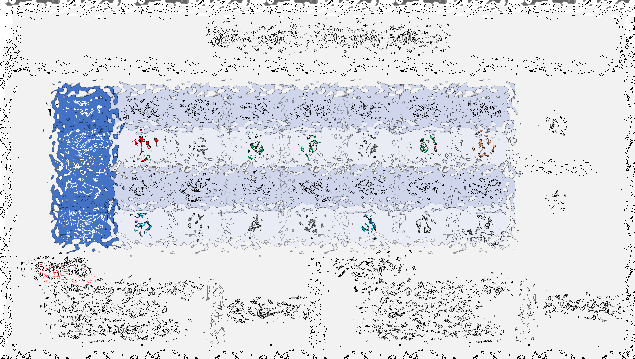 TabConf 2024
Oct 25, 2024Paul Sztorc
Past TabConf Talks
Augur/Gnosis (MM 2014/2015)
Polymarket (>$1.5B  last month)
Solana (Meta-DAO), $75 M
TabConf 2018
Prediction Markets / Futarchy
Dec 2013 - Truthcoin
July 2015 – The Win-win Blocksize solution,  
Fork Futures via the Exchange
DLCs
"This is something that could entirely reshape human civilization," Proph3t said. "This could solve politics."
May 2016 -Sidechain PrivatizationJan 2017 - Blind Merged Mining
TabConf 2019“Sidechain leeching”
“MEV” ($m/day)
Producer-Builder separation
SFBikeshedding
Eigenlayer ($100M a16z)
Planetary scale ($X00 B/yr)
zCash-privacy
Eternal competitiveness
…
Nov 2015 -
Drivechain
LightningCoinJoinArkCore
TabConf 2021 - Drivechain
2023 - Debate with Peter
Dec 2016“Better Fork Terminology”“Against the Hard fork”“Forks and Splits” (later)
Today’sTalk
MIT Talk 2023Softforks
CUSF2024
Bip9Bip8UASFStasis / A:ing
Agenda
One Slide About Me
Author BIPs 300/301 “Drivechain” – drivechain.info
Bitcoin Researcher and Blogger – truthcoin.info
Founder LayerTwo Labs – LayerTwoLabs.com
“making every transaction a Bitcoin txn”
SigNet Testnet , + faucet + explorer
CUSF Bip300/301 Activator for Core  .. ( + OP_CAT also )
Zk-snark L2 (“Zcash sidechain”)
EVM-L2 (“EthSide”)
BitNames – Namecoin L2
BitAssets – Counterparty/Ordinals/Erc20 L2
Thunder – set of largeblock sidechains
New GUI for Bitcoin Core
Fmr Statistican in the Yale Econ Department (2012-2015)
My Opinion
Lightning
ARK
CoinJoin
DLCs
Bitcoin Core
Waste of Time(no offense)
Soft ForksBasics/History
Part 1 of 4
Soft Forks – The Basics
Soft vs Hard
“Tighten Rules” vs “Loosen Rules”
Optional Discretionary Upgrade vs Immediate Mandatory Upgrade
Notable Soft Forks
Aug 2010 – Disable a bunch of opcodes
Sep 2010 – Limit blocksize to 1 MB
Apr 2012 – Add P2SH
Dec 2015 – Add CLTV
Aug 2017 – Add SegWit
Infamous Attempted Hard Forks
2015 – Raise the Blocksize Limit (BitcoinXT / Bitcoin Classic / etc)
2017 – SegWit2x
2017 – BCH (which became its own community)
Some History – Not Widely Known
Gavin Called Them “Soft Changes” (June 2012)
“Changes” is a better term – “Fork” is a bad term.
How the “Soft Fork” Term created (Nov 2012)
And why it’s actually good.
The Logic Behind It All
Gavin Called them “Soft Changes”
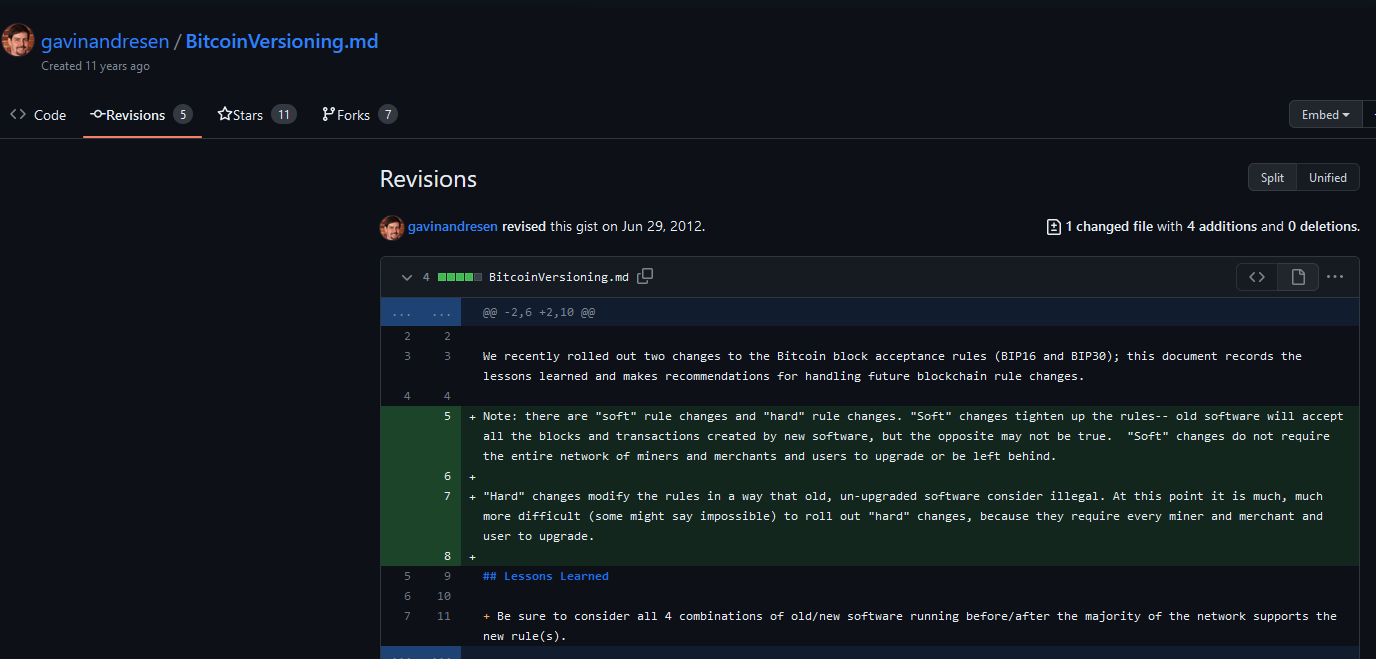 Gavin Called them “Soft Changes”
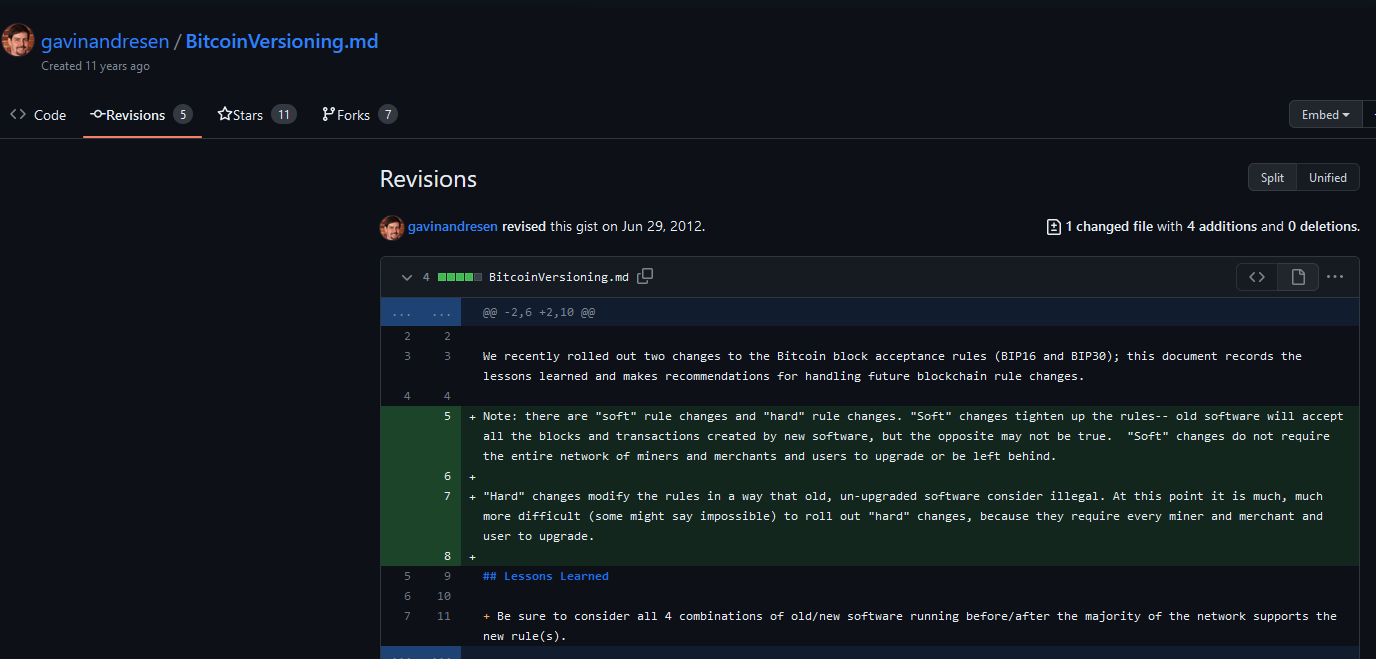 Forbidden, on grounds of impracticality
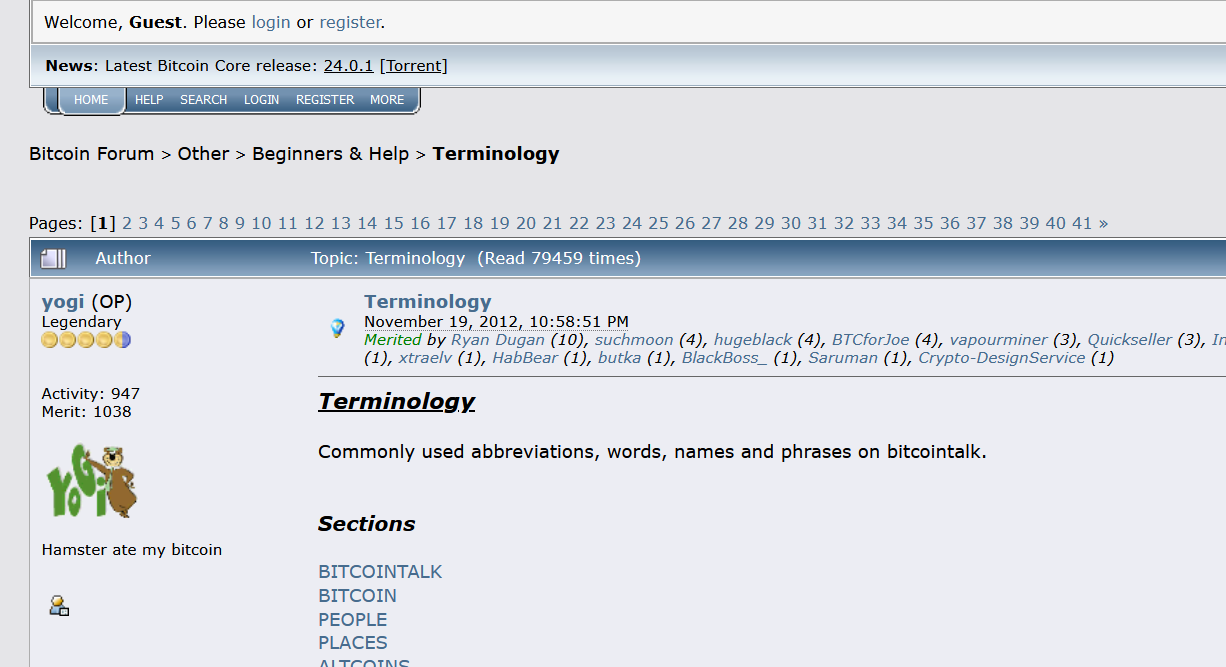 Nov 2012 Definitions
Nov 2012 – Definitions
Nov 2012 – Definitions
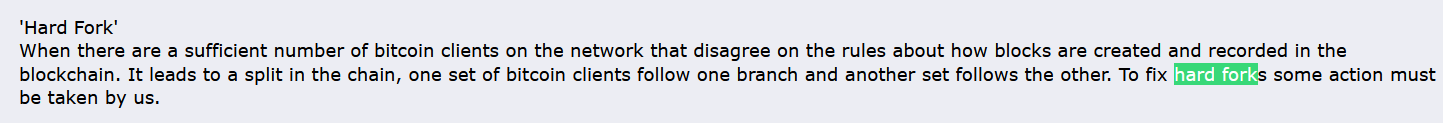 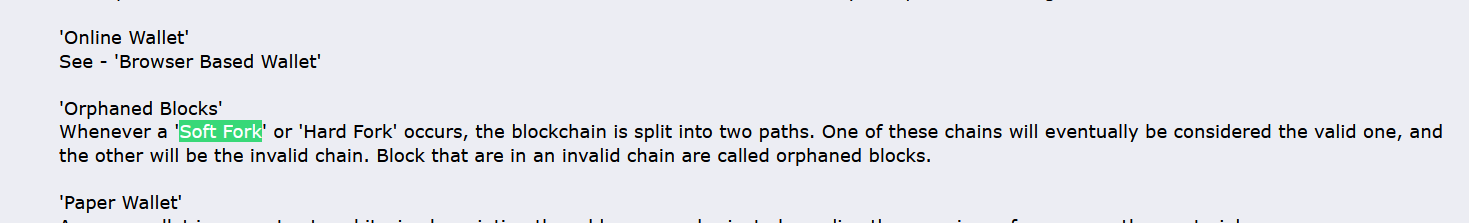 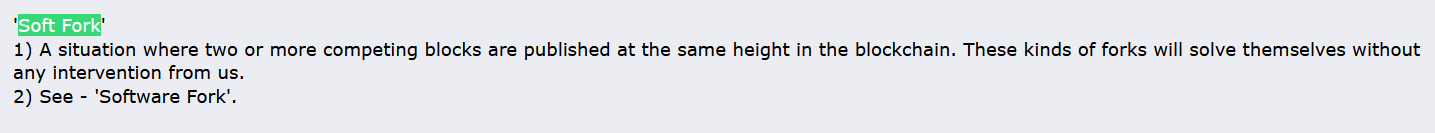 Even Adam Back and Luke Dashjr Disagree
Nov 2012 – Definitions
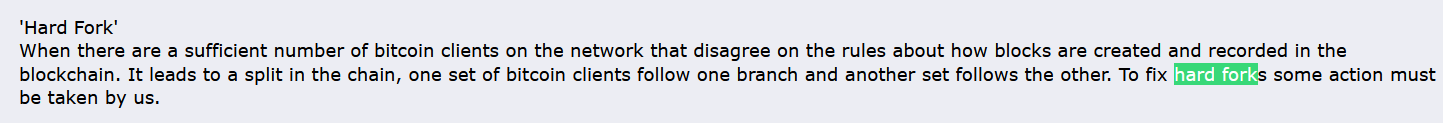 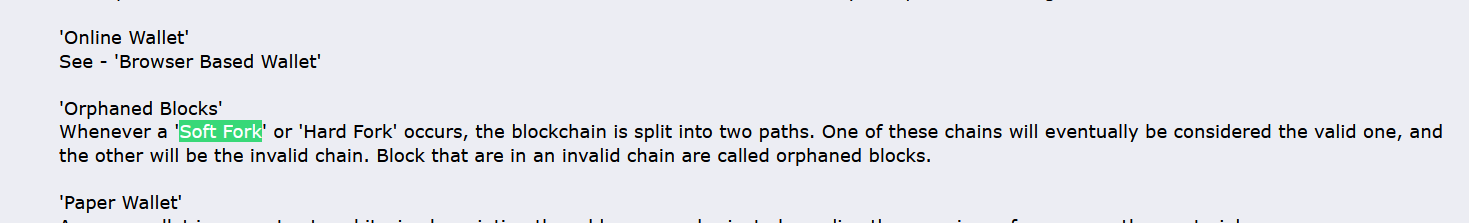 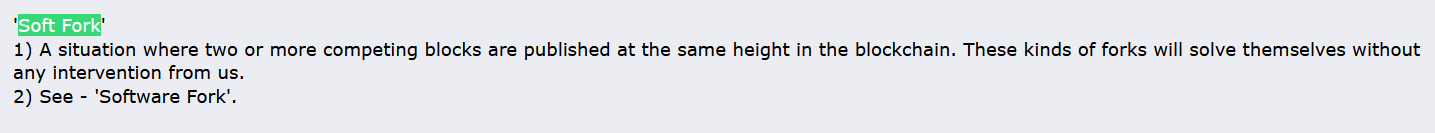 The Logic (historic)
A soft fork “will resolve itself”.
It will either collapse in the “use the new feature” direction, or...
... it will collapse in the “new feature is broken” direction.
If >50% hashrate upgrades to support a feature, then the fork will always resolve in the direction that supports the feature.
Rebel-blocks are always orphaned (it is as if they arrived too late).
Thus, a feature goes from being 0% safe, to 100% safe, on a defined date.
With hashrate-signaling, everyone can learn the exact date that the feature activates.
Very useful!
…paired with “blank” anyone-can-spend OP NOP
A concise soft fork
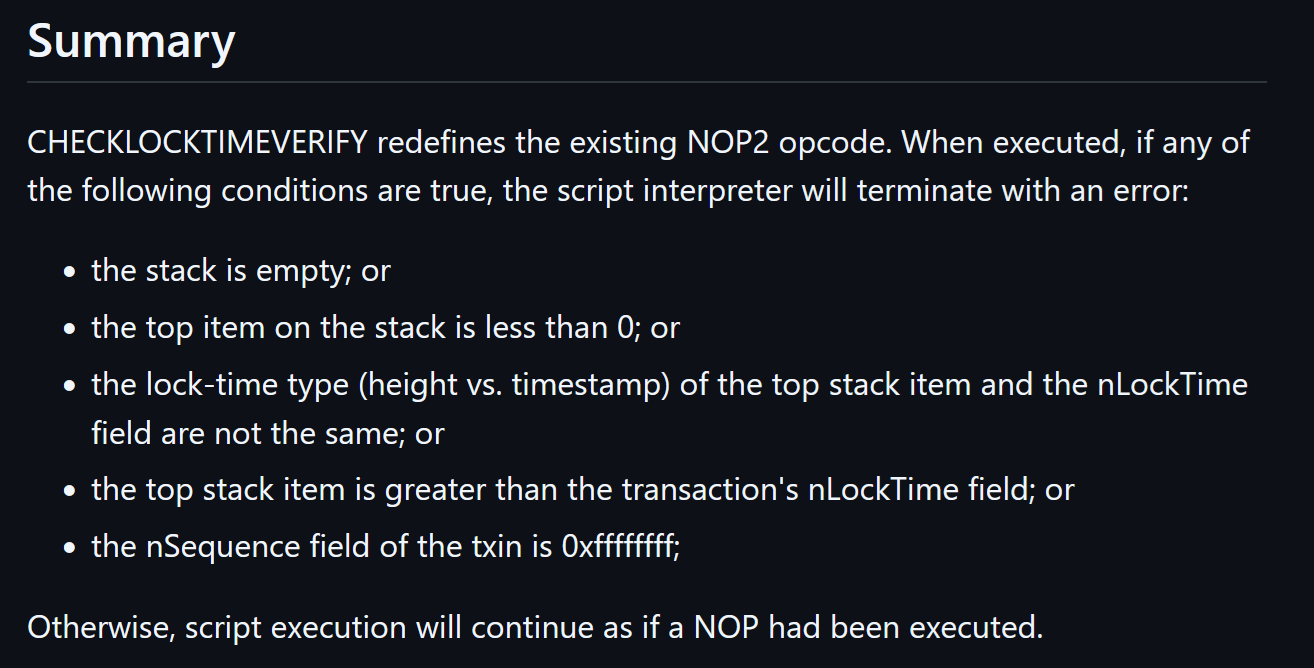 Default behavior = allow the txn
Soft Forks and Protocol Governance
Part 2 of 4
Governance – Definition
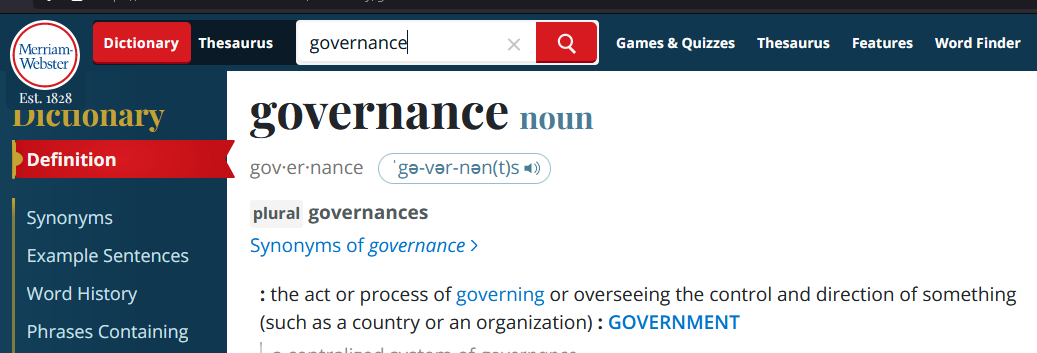 Governance – Definition
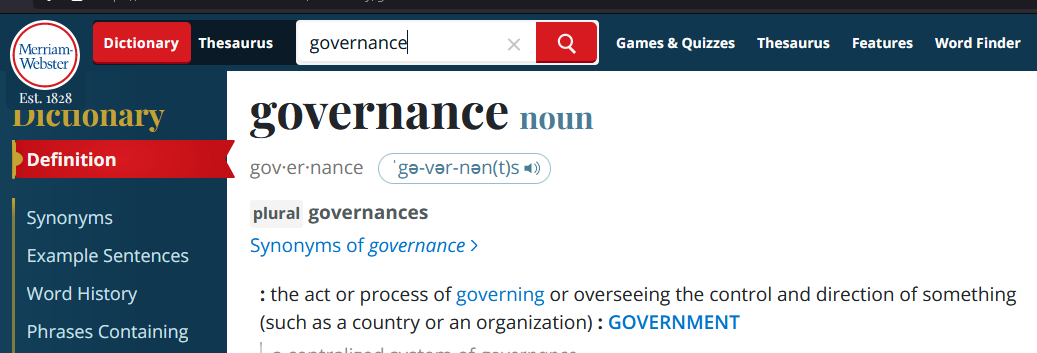 Rejects P2P
Governance – Definition
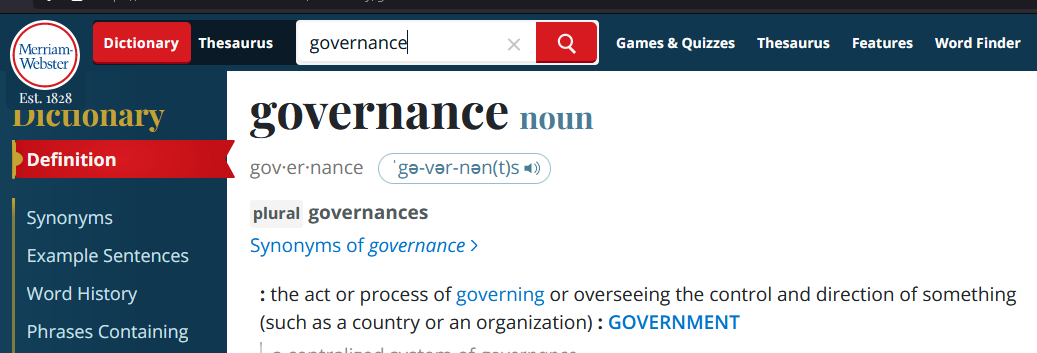 Rejects P2P
Too vague!! (There is no success criterion, no objective function.)
Governance = Finding today’s node software
Governance = where does the node software come from? What process?
In that sense, it is more like an industrial process, or recipe.(Eg, how do we build a bridge? How do we build the node software?)
Which code is fullnode-code?
How do we tell Bitcoin Nodes from non-nodes?
If there is a dispute, then who is correct (and who is wrong)? Why?
In other words, Governance is:
The problem of meta-consensus ; consensus about consensus.(A full node does consensus, but only after you find the node software and run it!)
Or, call it “pre-consensus”. How do find the consensus software.
If you didn’t have a node, how would you get one?




I will call this: “Node Constructor-Theory”
Governance
Problem: What is today’s node software ?   I know how to find it!
NodeFinding Strategies – The Big 3
Go to Bitcoin.org and Run The Latest Version
Luke Dashjr Position
Mike Hearn position as well!
Satoshi’s position, (?) repudiated when he removed OP VER.
Find the oldest node-like thing, run that, then plug your ears!
Never revisit this process. The relative costs and benefits – the node software does consensus pretty well, meta-consensus is much harder to do.  Be mistrustful of this.
Mircea Popescu’s “Bitcoin Foundation” – 0.5.4 (2014)
The “original” is the full node. Everything later is a *distortion*. Everything afterwards is ...wargames for a bait-and-switch.
Soft Fork “Pluralism”
Soft fork means that different pieces of software can coexist
Anything in the “Line of Coexistance” is fair game!
Satoshi – OP VER
Mike Hearn
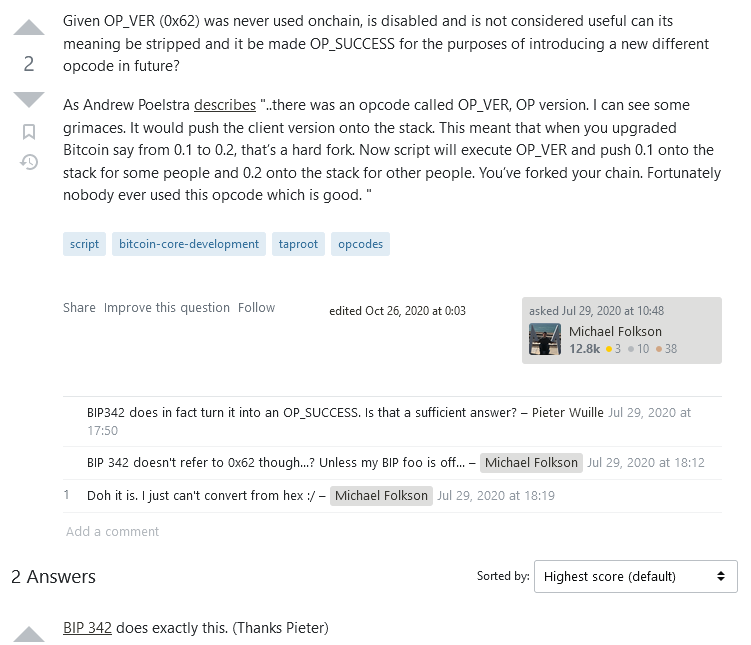 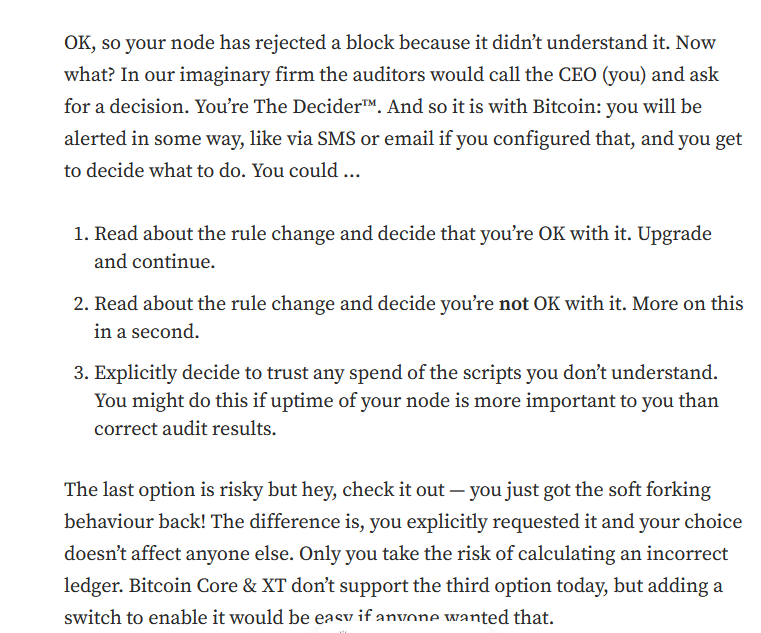 https://medium.com/@octskyward/on-consensus-and-forks-c6a050c792e7
https://bitcoin.stackexchange.com/questions/97258/given-op-ver-was-never-used-is-disabled-and-not-considered-useful-can-its-meani
NodeFinding Strategies – The Big 3
Go to Bitcoin.org and Run The Latest Version
Luke Dashjr Position
Mike Hearn position as well!
Satoshi’s position, (?) repudiated when he removed OP VER.
Find the oldest node-like thing, run that, then plug your ears!
Never revisit this process. The relative costs and benefits – the node software does consensus pretty well, meta-consensus is much harder to do.  Be mistrustful of this.
Mircea Popescu’s “Bitcoin Foundation” – 0.5.4 (2014)
The “original” is the full node. Everything later is a *distortion*. Everything afterwards is ...wargames for a bait-and-switch.
Soft Fork “Pluralism”
Soft fork means that different pieces of software can coexist
Anything in the “Line of Coexistance” is fair game!
The “Static Protocol” Position
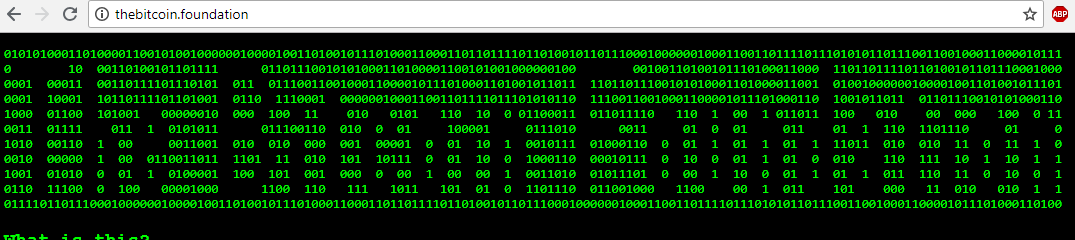 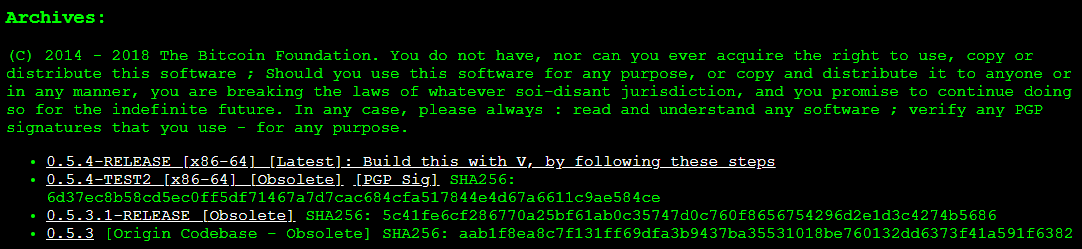 Bitcoin Foundation
25
NodeFinding Strategies – The Big 3
Go to Bitcoin.org and Run The Latest Version
Luke Dashjr Position
Mike Hearn position as well!
Satoshi’s position, (?) repudiated when he removed OP VER.
Find the oldest node-like thing, run that, then plug your ears!
Never revisit this process. The relative costs and benefits – the node software does consensus pretty well, meta-consensus is much harder to do.  Be mistrustful of this.
Mircea Popescu’s “Bitcoin Foundation” – 0.5.4 (2014)
The “original” is the full node. Everything later is a *distortion*. Everything afterwards is ...wargames for a bait-and-switch.
Soft Fork “Pluralism”
Soft fork means that different pieces of software can coexist
Anything in the “Line of Coexistance” is fair game!
Upgrading via Soft Fork
“line” of protocols that are all compatible with each other
Bitcoin 0.5.0
Compatibility
Bitcoin 0.6.0
Bitcoin 0.7.0
27
NodeFinding Strategies – The Big 3
Go to Bitcoin.org and Run The Latest Version
Luke Dashjr Position
Mike Hearn position as well!
Satoshi’s position, (?) repudiated when he removed OP VER.
Find the oldest node-like thing, run that, then plug your ears!
Never revisit this process. The relative costs and benefits – the node software does consensus pretty well, meta-consensus is much harder to do.  Be mistrustful of this.
Mircea Popescu’s “Bitcoin Foundation” – 0.5.4 (2014)
The “original” is the full node. Everything later is a *distortion*. Everything afterwards is ...wargames for a bait-and-switch.
Soft Fork “Pluralism”
Soft fork means that different pieces of software can coexist
Anything in the “Line of Coexistance” is fair game!
Governance Strategies... And their Problems
Governance Strategies... And their Problems
Governance Strategies... And their Problems
Expertise... is Mandatory!
Luke-Jr Position:
Must run latest version. Running old versions of the software is illegitimate!
Must ensure the version on Bitcoin.org is good, by participating in technical community.
Problems
Learning takes effort.
Impossible for everyone to be an expert!
Laypeople are important! But this view says: no laypeople allowed!
No accumulation of recognizability. Instead, continual effort needed.
Governance Strategies... And their Problems
Two Incompatible SFs at once = HF
NOP 8 = Q
NOP 8
NOP 8 = T  (!= Q)
Begins with a formally-defined “ignorable state”,
And ends with a formally defined “new state” that achieves consensus socially.
34
Upgrading via Soft Fork
“line” of protocols that are all compatible with each other
Bitcoin 0.5.0
Compatibility
Bitcoin 0.6.0
Bitcoin 0.7.0
Must be in order!
35
Bitcoiners Often Disagree
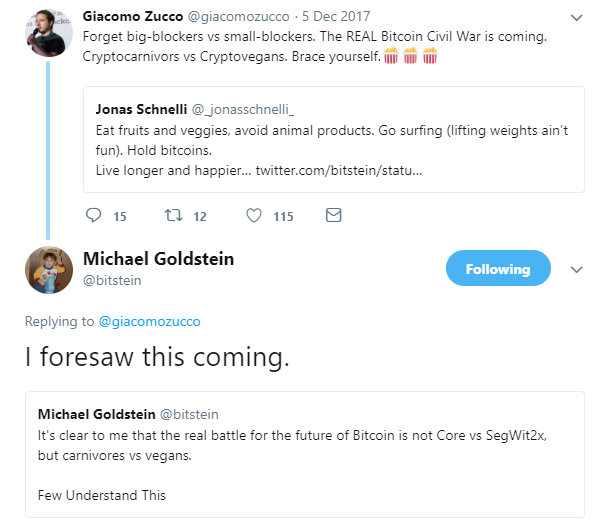 Carnivores vs Vegans
But also...
Bip9 vs Bip8
Lot=true vs false
Ordinals
US Regulation
Op Cat

...just about everything!
Governance Strategies... And their Problems
Governance Strategies... And their Problems
Governance Strategies... And their Problems
Soft ForksOver Time
Part 3 of 4
Soft Forks Over Time
(according to BitMex)
Bitcoin’s Ossification
original source code & edit history are mostly lost
16
2
SegWit
Announced Dec 2015
Coded Oct 2016
Activated Aug 2017
Taproot
Announced Jan 2018
Coded Oct 2020
Activated Nov 2021
46 Months
20 Months
Problems
First – is it a problem ?
Some people don’t want Bitcoin to “change”…
…but soft forks aren’t a mandatory change. (The old software works.)
Soft forks benefits:
Grant new options to users.
Improves the software; improve the money.
Multisig + Lightning (SegWit) were created via soft fork.
Security, (op vault), privacy, scalability require new soft forks.
Soft forks costs…
Soft fork is basically free: SFs are optional, reversible, and inevitable.
Optional = The old protocol survives, so the upgrade is consensual.
Reversible = A soft fork claiming OP NOP 6 , for example, could be later deactivated by a 2nd soft fork, that just bans OP NOP 6.
Inevitable = If 51% hashrate mines a new version, then the soft fork activates – end of story.
Users who “resist” the soft fork, will break the heaviest-valid-chain rule and will hard fork.
Any soft fork that increases miner profitability, can and will activate, eventually.
Cynical take: some prefer software NOT to improve, since they are middlemen.
CUSFCore Untouched Soft Fork“Ordinal-ization” of Soft Forks“Sidechain-ziation” of Soft Forks
Part 4 of 4
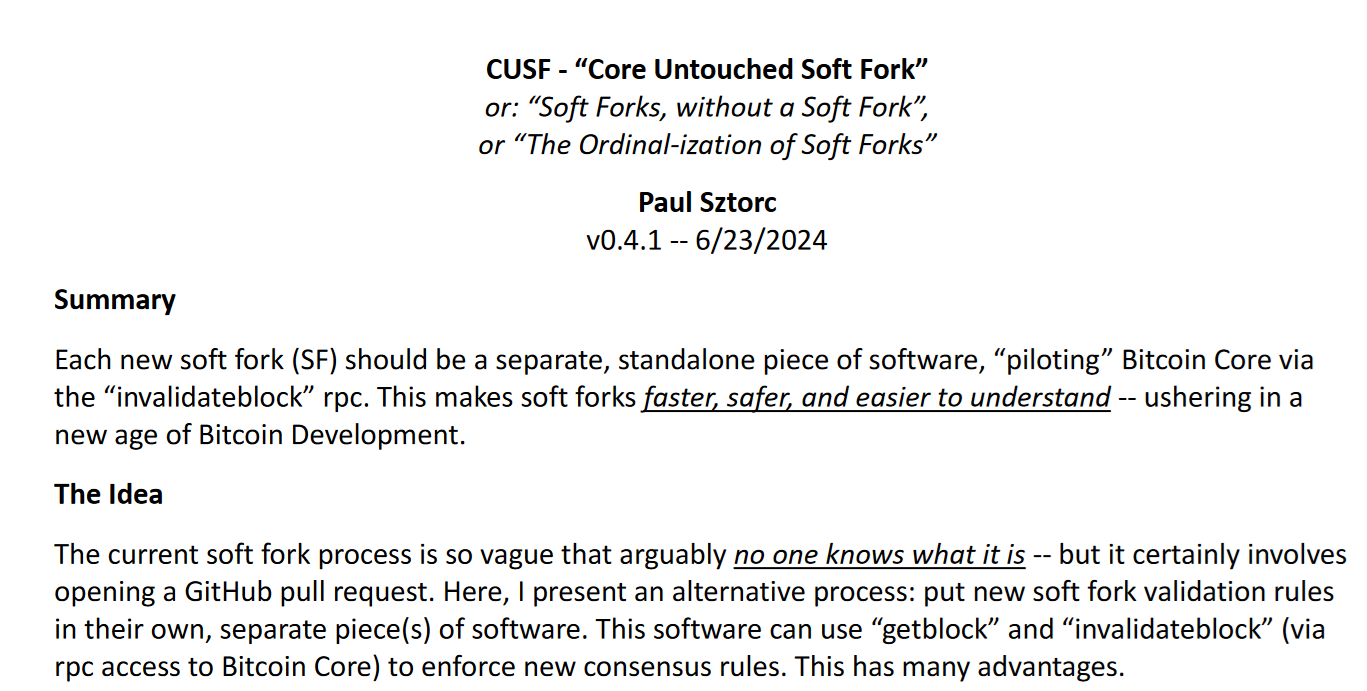 Paper at: https://bip300cusf.com 
Soft fork via a 2nd piece of software – 
Takes blocks from Bitcoin Core, and gives them a “second pass”.
Calls `invalidateblock` in Bitcoin Core if new rulebreaking.
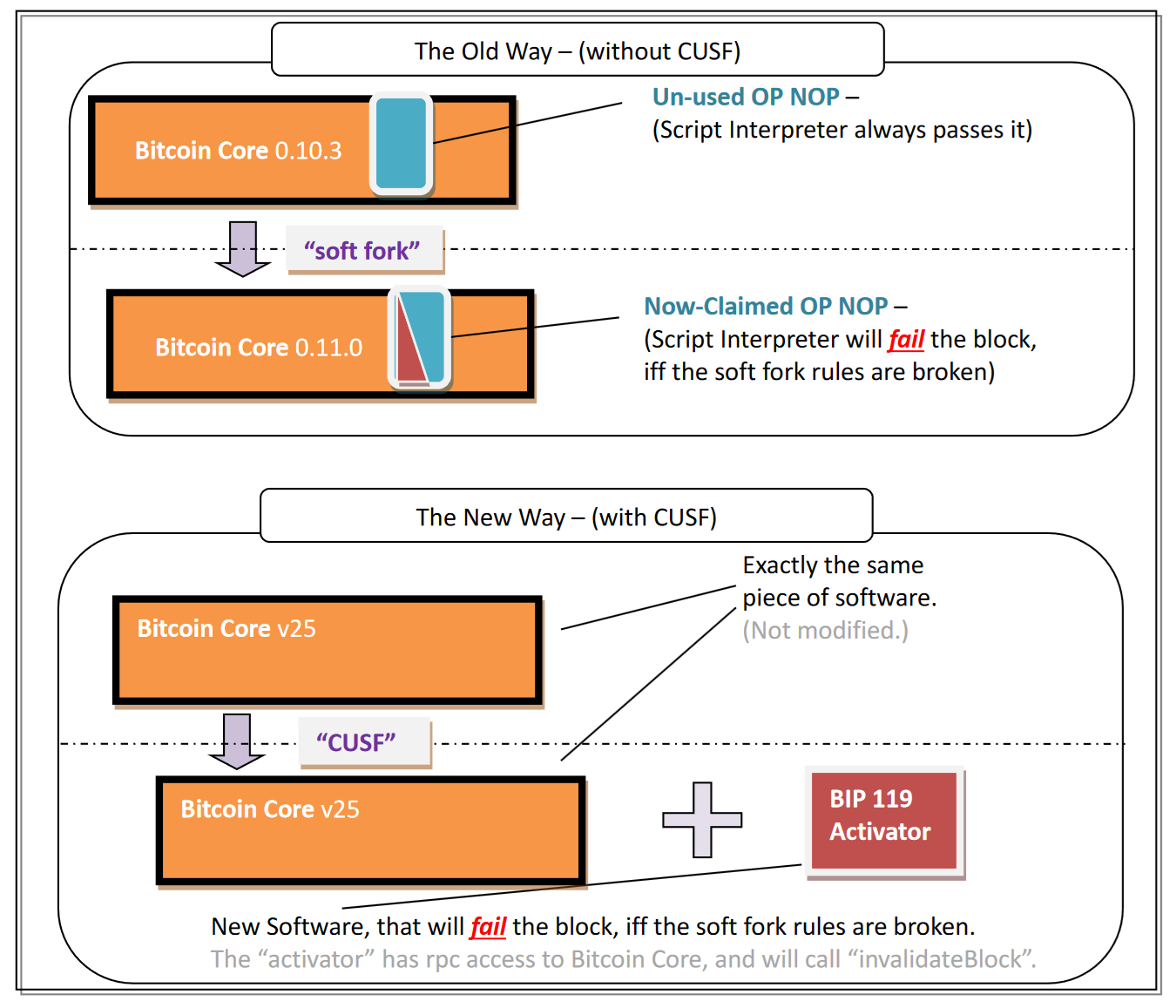 Same effect
But two software daemons
Two RPC servers
“Inefficient” for computer – 2x as much work
But “separable” at the human level – socially scalable.
Simple change, many advantages
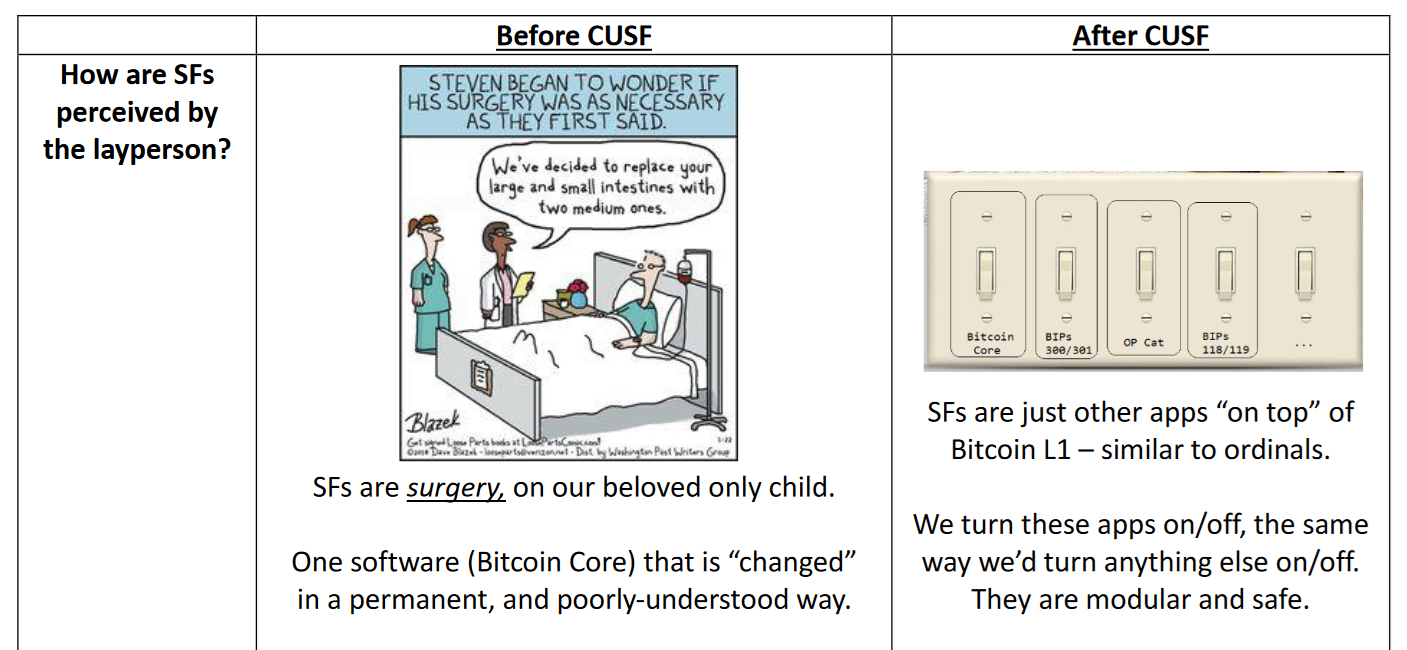 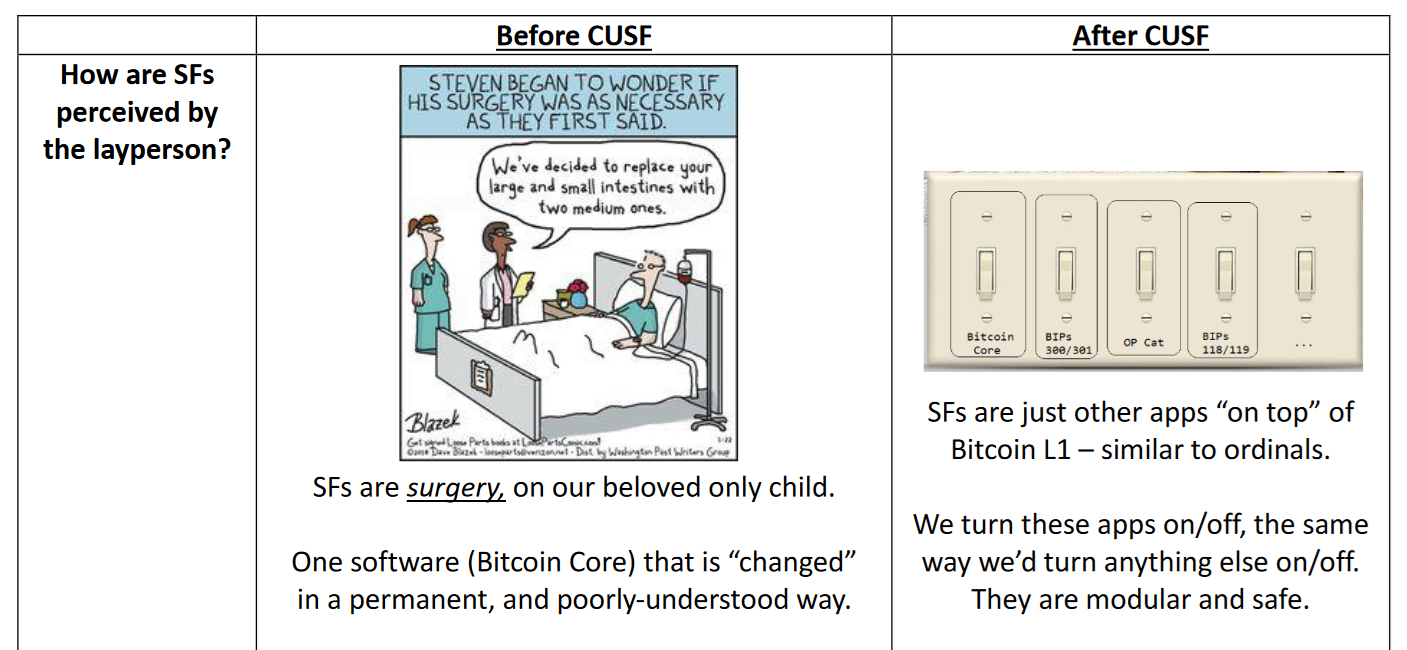 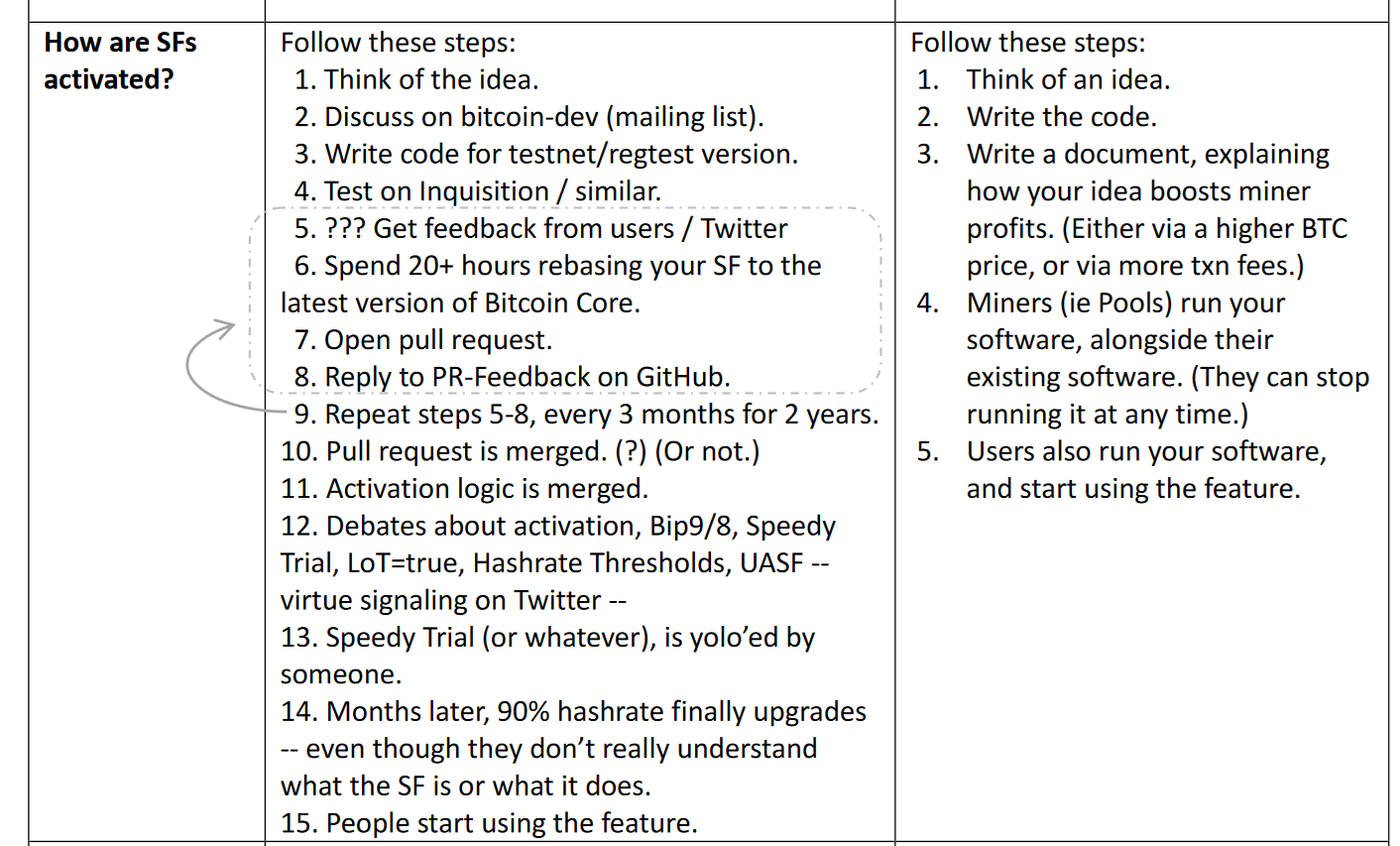 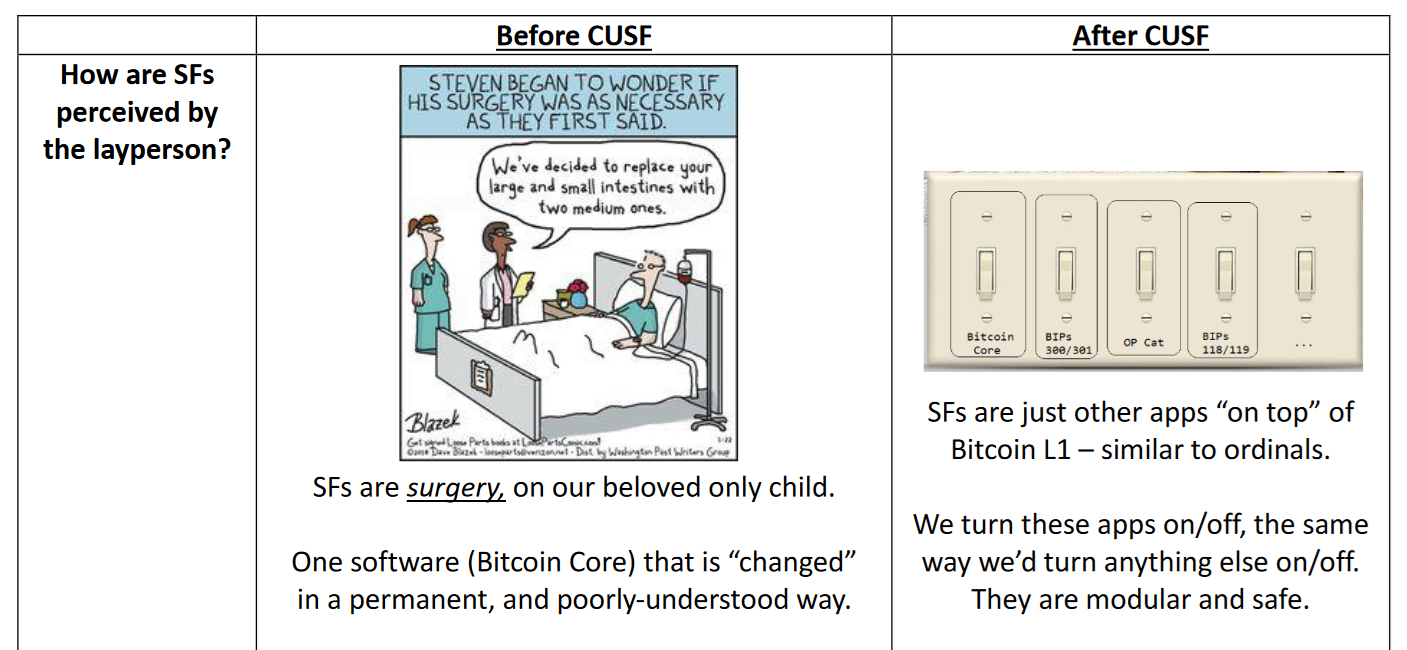 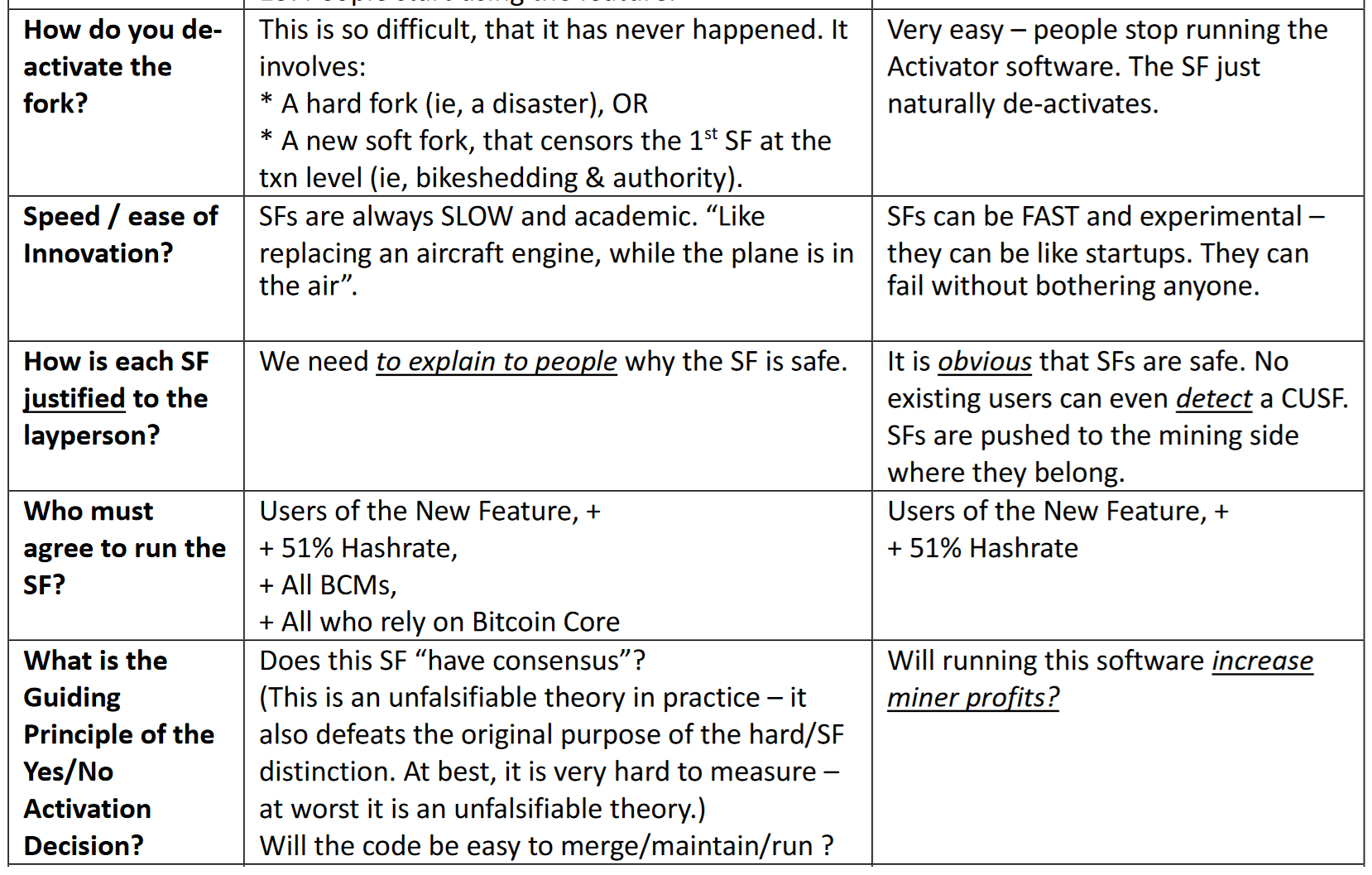 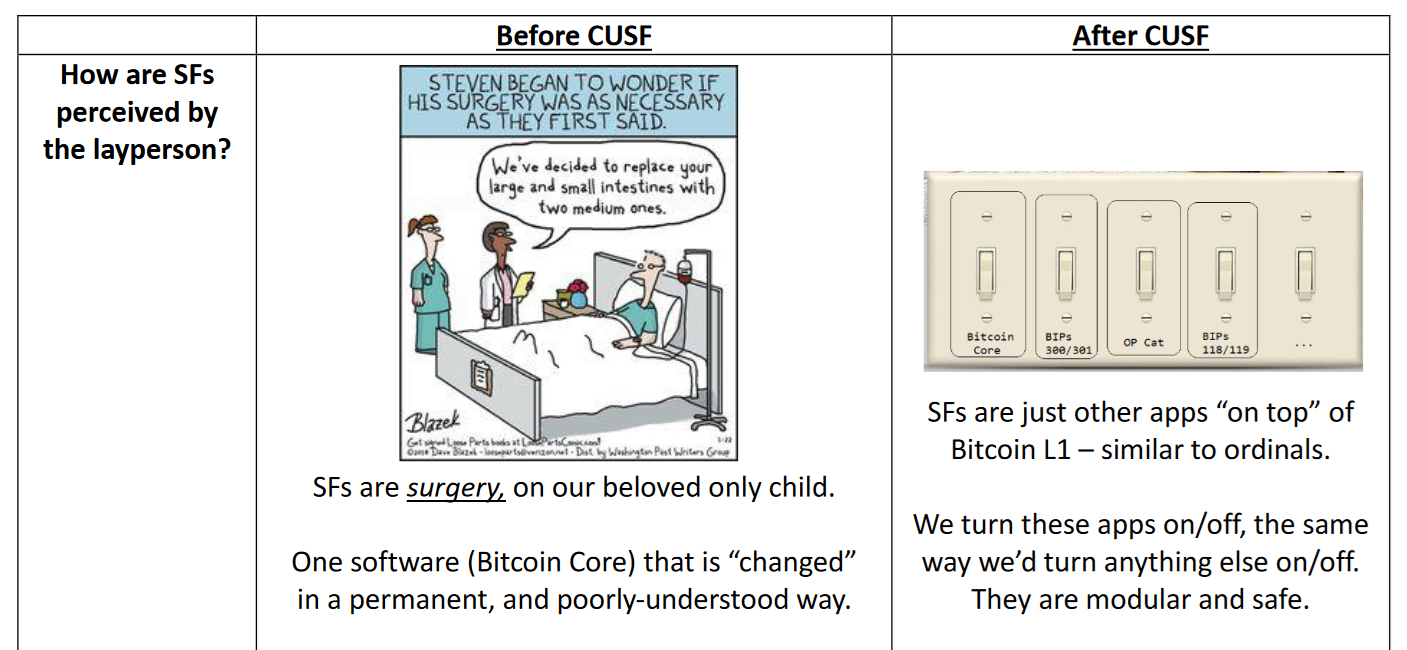 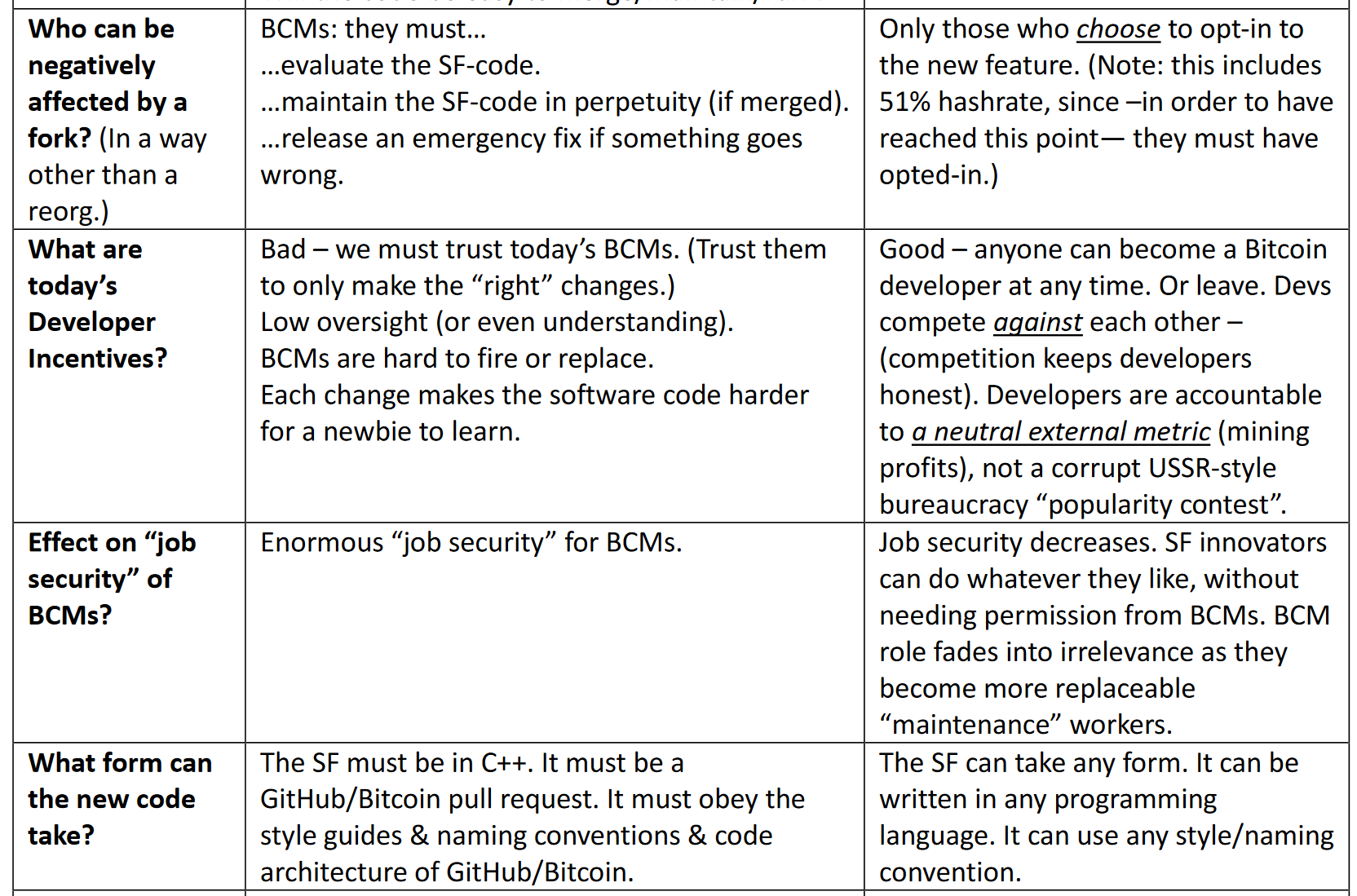 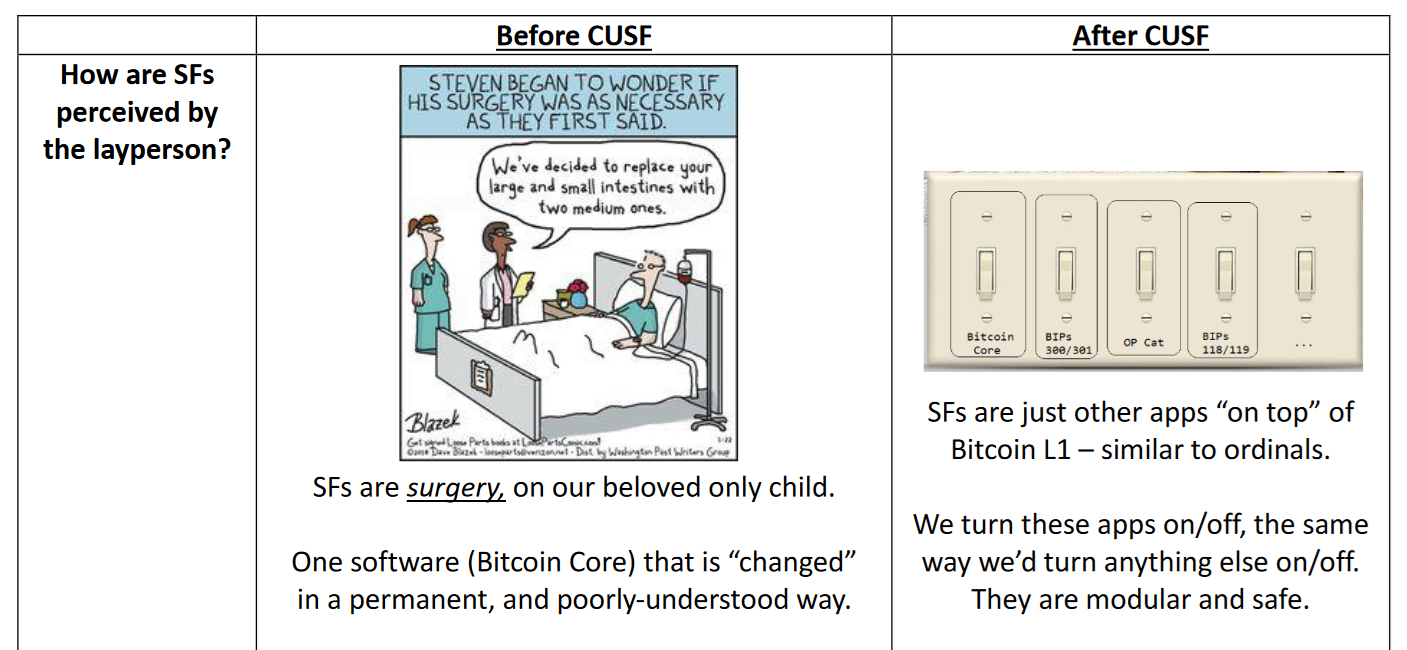 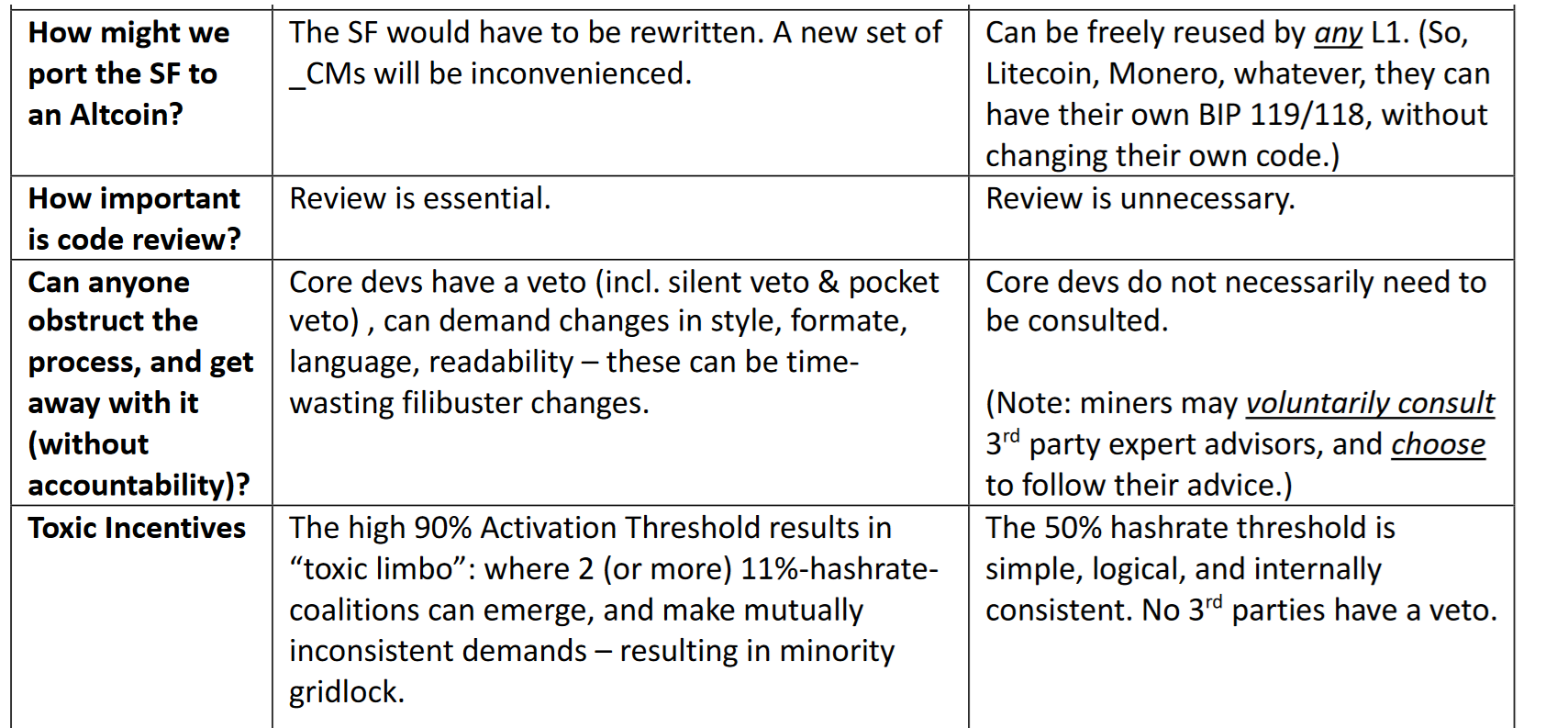 Download Today – OP CAT & BIP300
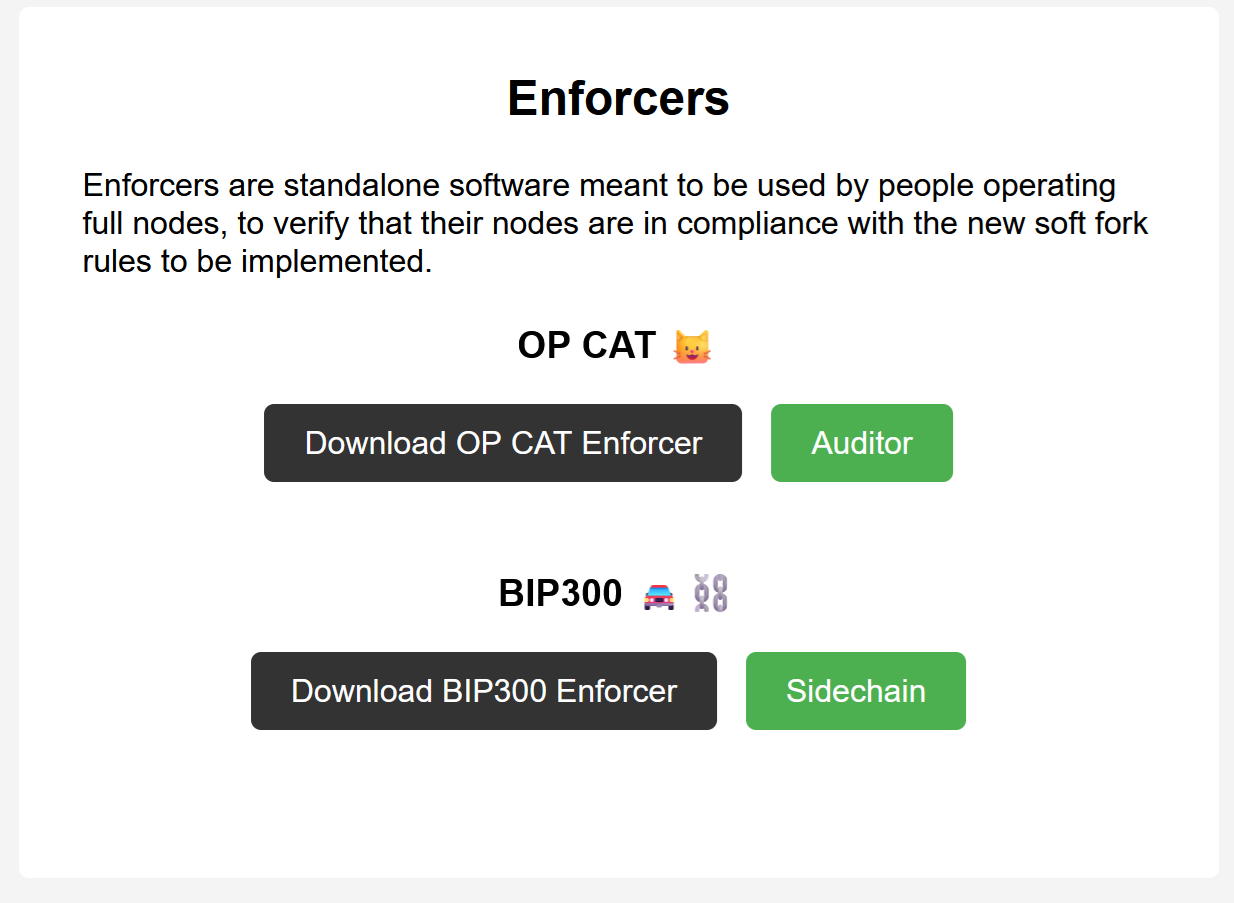 bip300cusf.com/download
(This is one easy way of solving all of our soft fork problems.)
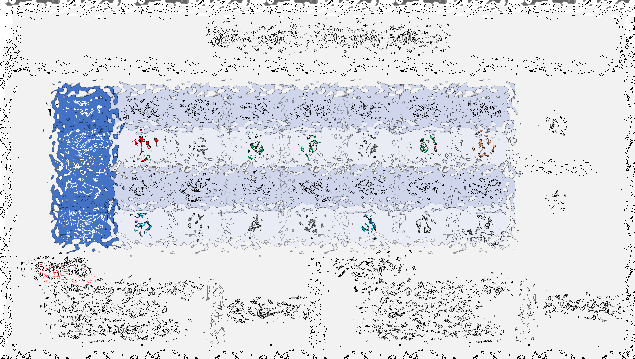 The End
Paul Sztorc
layertwolabs.com ;
truthcoin.info 
bitcoinhivemind.com
drivechain.info
Twitter: @truthcoin  ;  Telegram:  @psztorc
Please Ask Your Questions Now
New Soft Forks ??
Is there even still a process?
SegWit Trauma / PTSD
Unsolved mysteries of the Blocksize war
Why did people get hashrate support for a hard fork, when hashrate is irrelevant to a hard fork? I don’t know.
Miners signed a meaningless piece of paper backing the wrong side, but they never actually did anything. Yet still they feel guilty and unwilling to do further soft forks.
Ratio of Experts / Laypeople is plummeting. More Ls, harder to E.
Sour Grapes
New Soft Forks ??
Is there even still a process?
SegWit Trauma / PTSD
Unsolved mysteries of the Blocksize war
Why did people get hashrate support for a hard fork, when hashrate is irrelevant to a hard fork? I don’t know.
Miners signed a meaningless piece of paper backing the wrong side, but they never actually did anything. Yet still they feel guilty and unwilling to do further soft forks.
Ratio of Experts / Laypeople is plummeting. More Ls, harder to E.
Sour Grapes
The real reason....
The Real Reason...
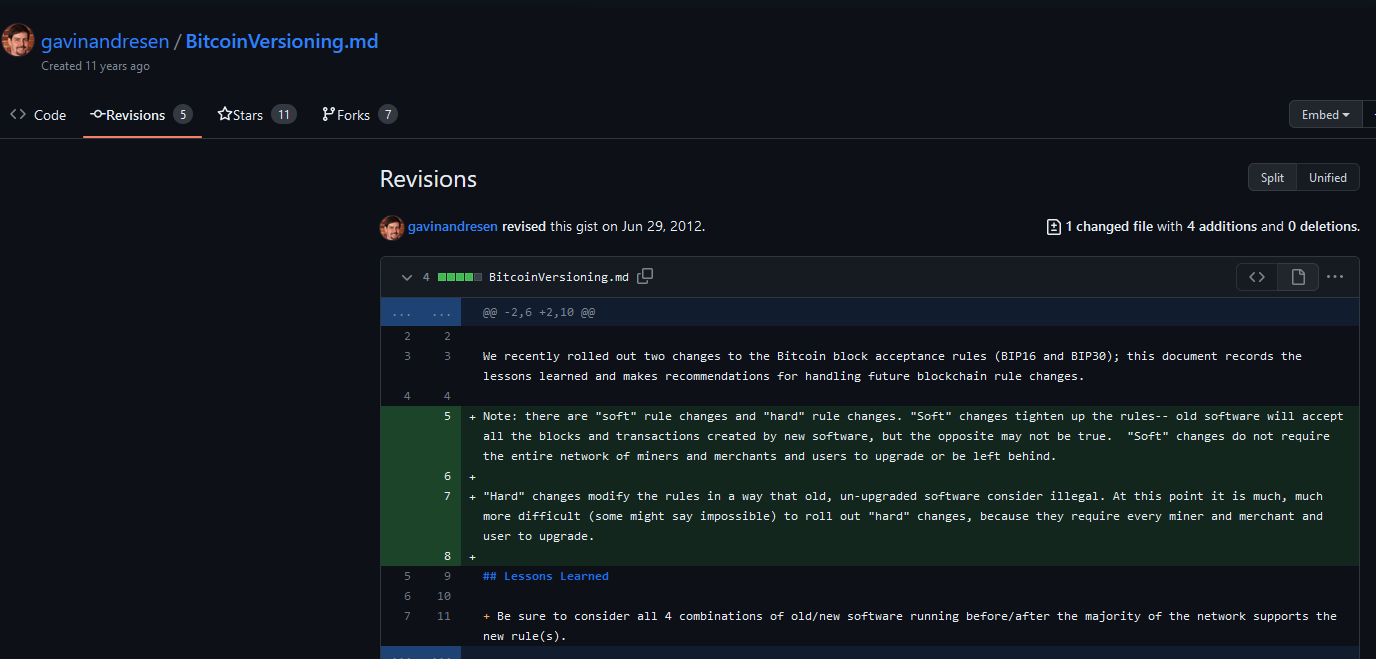 Jameson Lopp’s Article
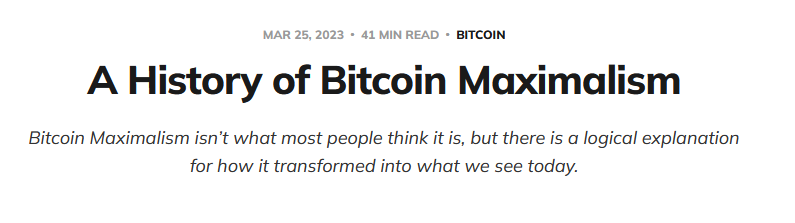 Gwern’s Article
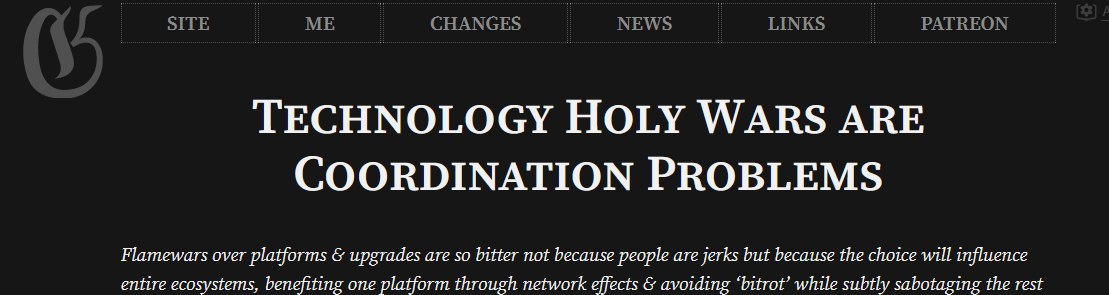